Words
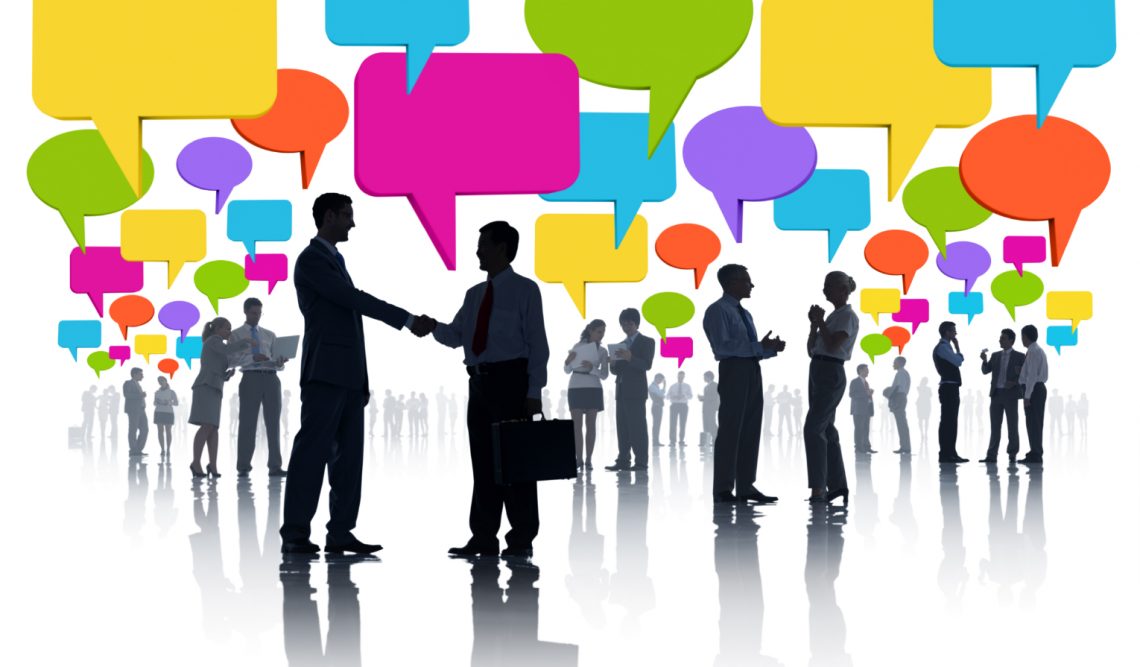 Words
Words
Words
ords
Words
Words
Words
Words
Consider Your Words
Words
God Is Concerned About Our  Words
Our words affect our purity and holiness – Matt. 15:18-20
Our words will justify or condemn us – Matt. 12:35-37
Our words affect how others perceive our relationship with Him
Outsiders – Col. 4:5-6
Brethren – 1 Tim. 4:12; Eph. 4:29
2
Our words require more control than any other aspect of our lives – Jas. 3:2-4
Our words have the power to set our lives on fire – Jas. 3:5-6
Danger in the restless evil of our tongue – Jas. 3:7-10
Danger in how our words affect others – Prov. 15:1-4
We must be slow to speak and bridle our tongues – Jas. 1:19, 26
Our   Words    are Powerful
3
Areas of  Concern
Hurtful speech—gossip, slander, lies – Col. 3:8-10
Foolish words and ungodly humor – Eph. 5:5-6
Profaning, treating as unholy, God’s name 
His name is holy – Psa. 111:9-10; Ex. 20:7; Lk. 1:49-50; Lev. 19:11-12
Avoid meaningless use of God’s name – Matt. 5:37
Avoid using God’s name as an exclamation – Matt. 12:35-37; 1 Pet. 2:9, 12
4
Areas of  Concern
Euphemisms
Defined – mild or indirect words or expresses substituted for one considered to be too harsh, blunt, or ungodly 
Difficult because everyone uses them, etc.
Euphemisms profane God’s name – Gosh!, Golly!, Gee!, OMG!
Euphemisms of curse words – heck, darn, “What the…”
Euphemisms that combine profanity and curse words – “Dog gone it” and “Dad gum it”
Disagree: “Those who reject gosh will be darned to heck!”
5